Тема лабораторной работы №14
 «Плоды, семена»
Плоды
Плод — репродуктивный орган покрытосеменных, обеспечивающий семенное размножение.

Функции плода: формирование, защита и распространение семян. 

Плоды характерны только для цветковых растений. Плод образуется из цветка, как правило, после оплодотворения.

Главную роль в образовании плода играет гинецей. Нижняя часть пестика — завязь, содержащая семязачатки, разрастается и превращается в плод.
Плод состоит из околоплодника и семян, число которых соответствует числу семязачатков.
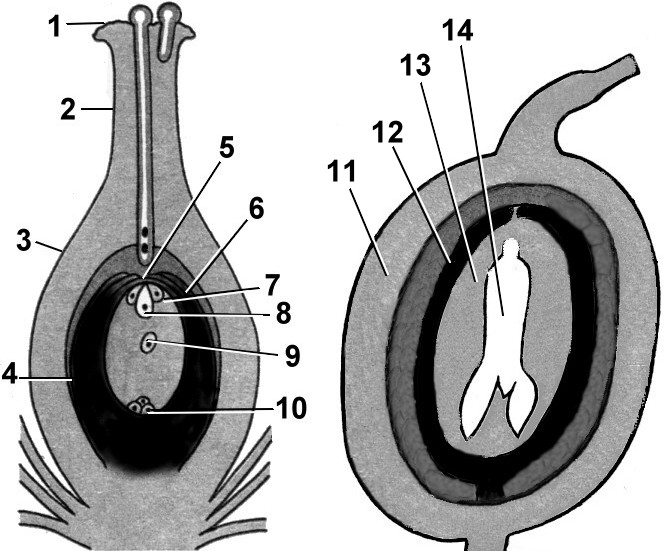 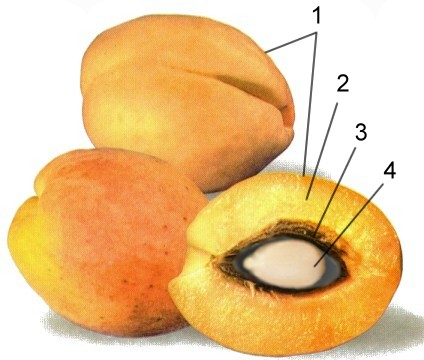 Плоды
Иногда в образовании плода принимают участие и другие части цветка (тычинки, околоцветник, цветоложе).

Строение плода:
плодоножка; 1 — экзокарпий; 2 — мезокарпий; 3 — эндокарпий; 4 — семя.

Околоплодник, или перикарпий — это стенка плода, развивающаяся из стенки завязи. Как правило, перикарпий составляет основную массу плода.
В нем обычно различают три слоя: экзокарпий, наружный слой околоплодника; мезокарпий, средний слой околоплодника; эндокарпий, внутренний слой околоплодника.
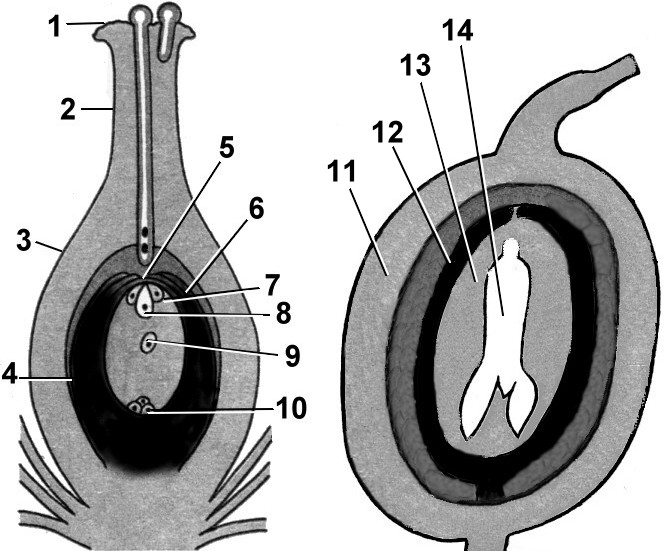 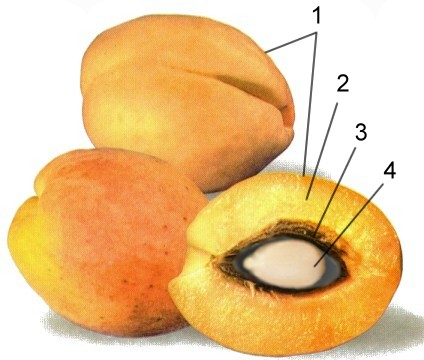 Плоды
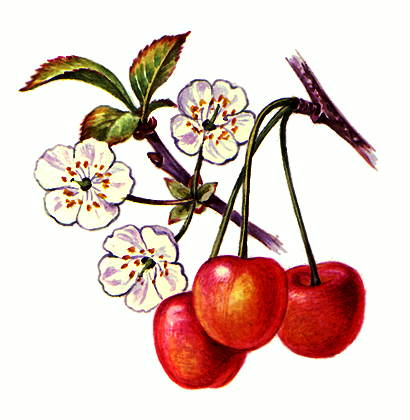 У различных плодов слои околоплодника выражены по-разному. Например, у костянки (плод вишни, персика) экзокарпий — тонкий кожистый, мезокарпий — толстый сочный и мясистый, эндокарпий — твердый деревянистый (косточка).
У ореха лещины слои околоплодника практически неразличимы.
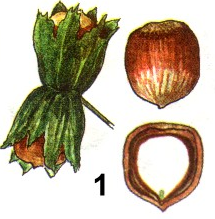 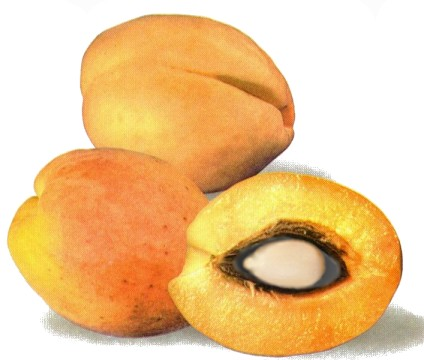 Плоды
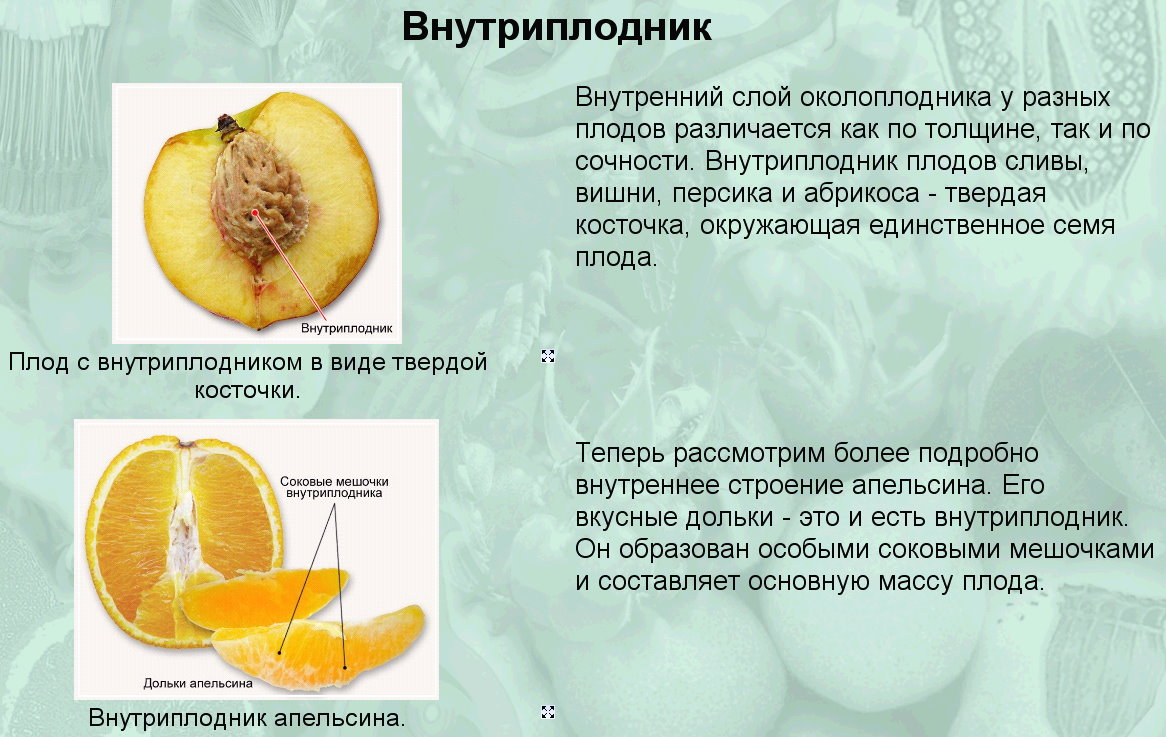 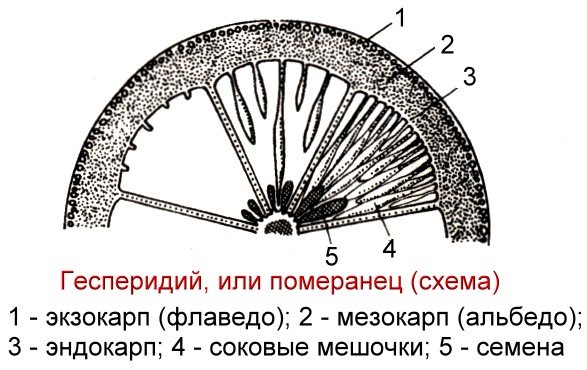 Классификация плодов
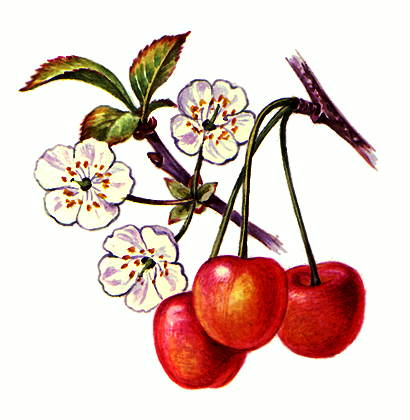 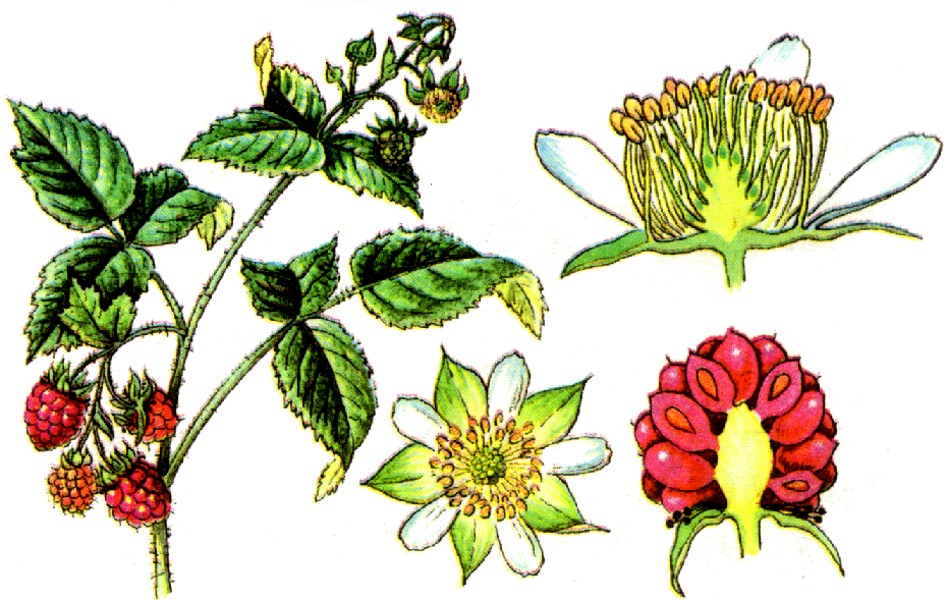 Общепринятой классификации плодов нет.

Различают простой плод — плод, образованный из завязи единственного пестика (горох, вишня, мак);
сложный, или сборный, плод — плод, образованный из нескольких пестиков одного цветка (малина, ежевика, лютик).
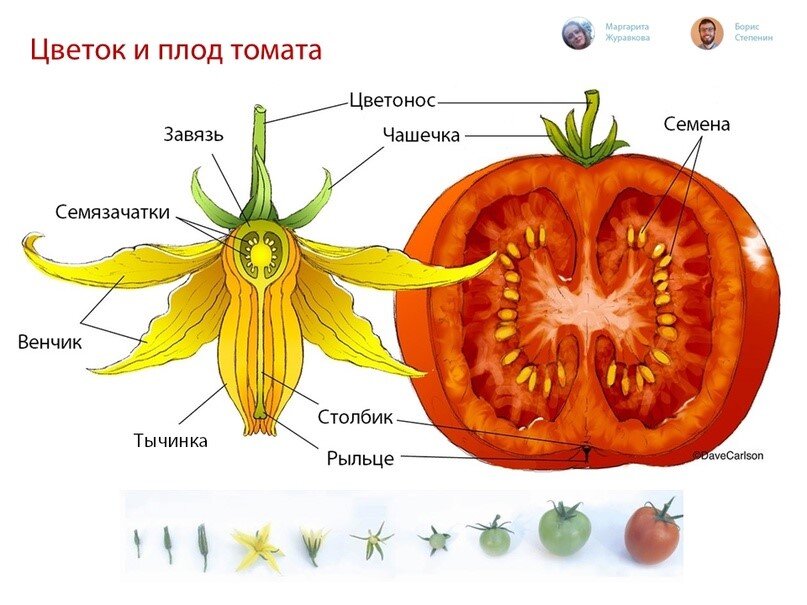 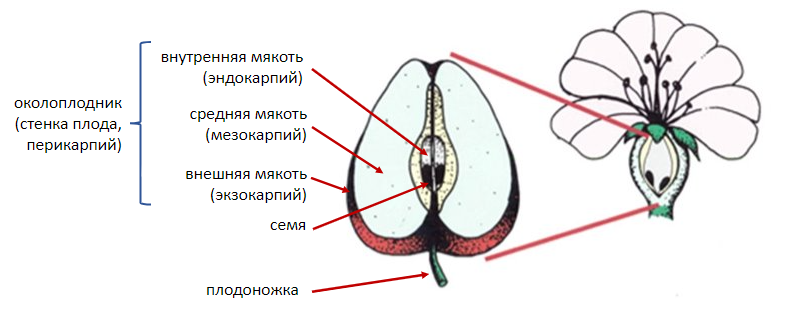 Классификация плодов
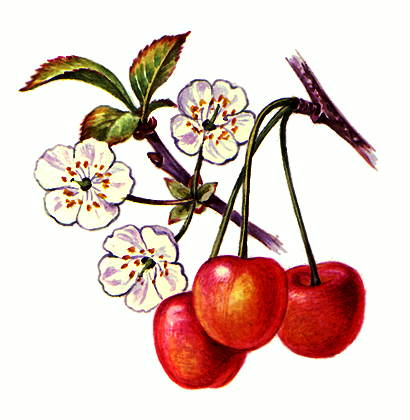 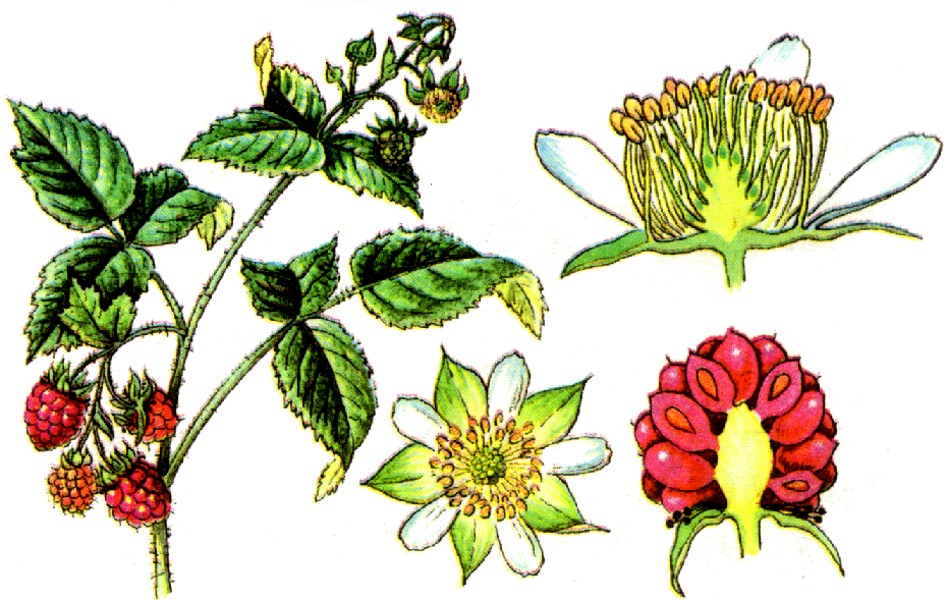 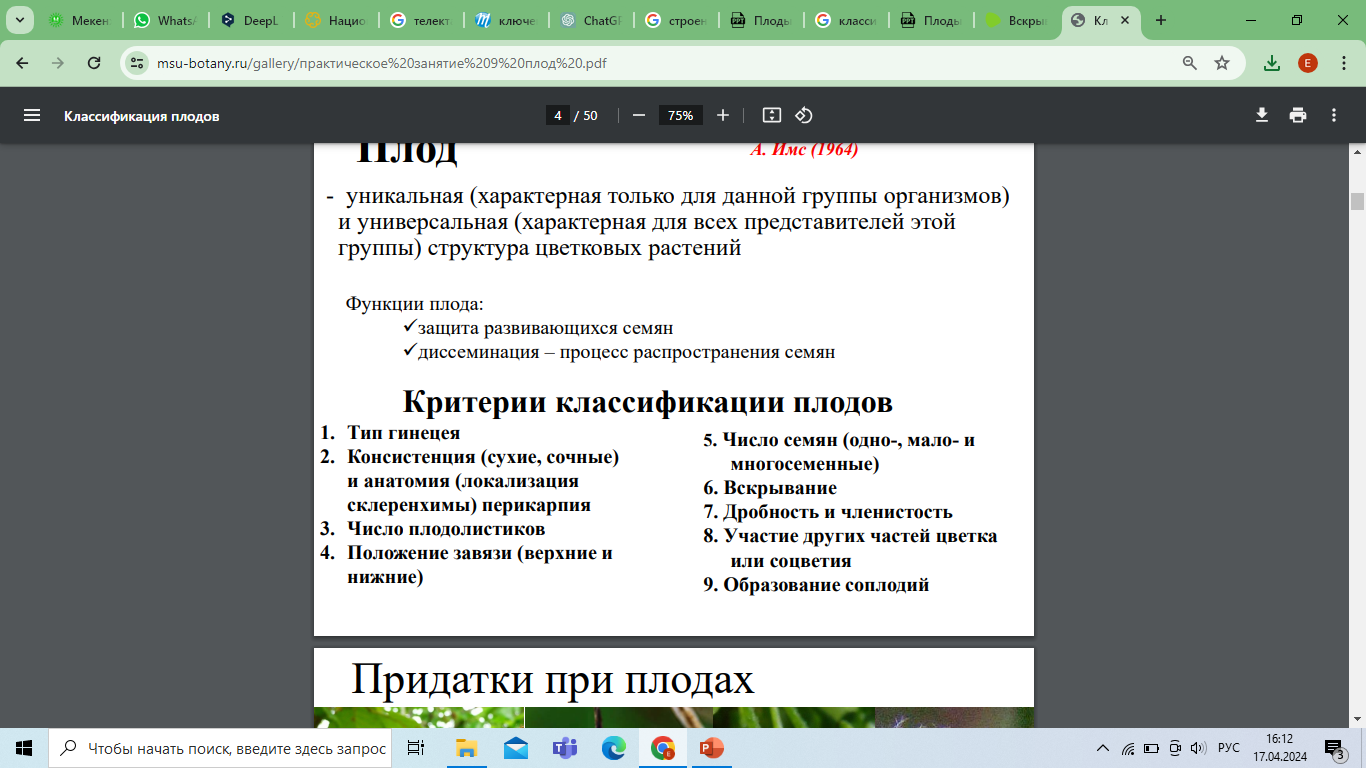 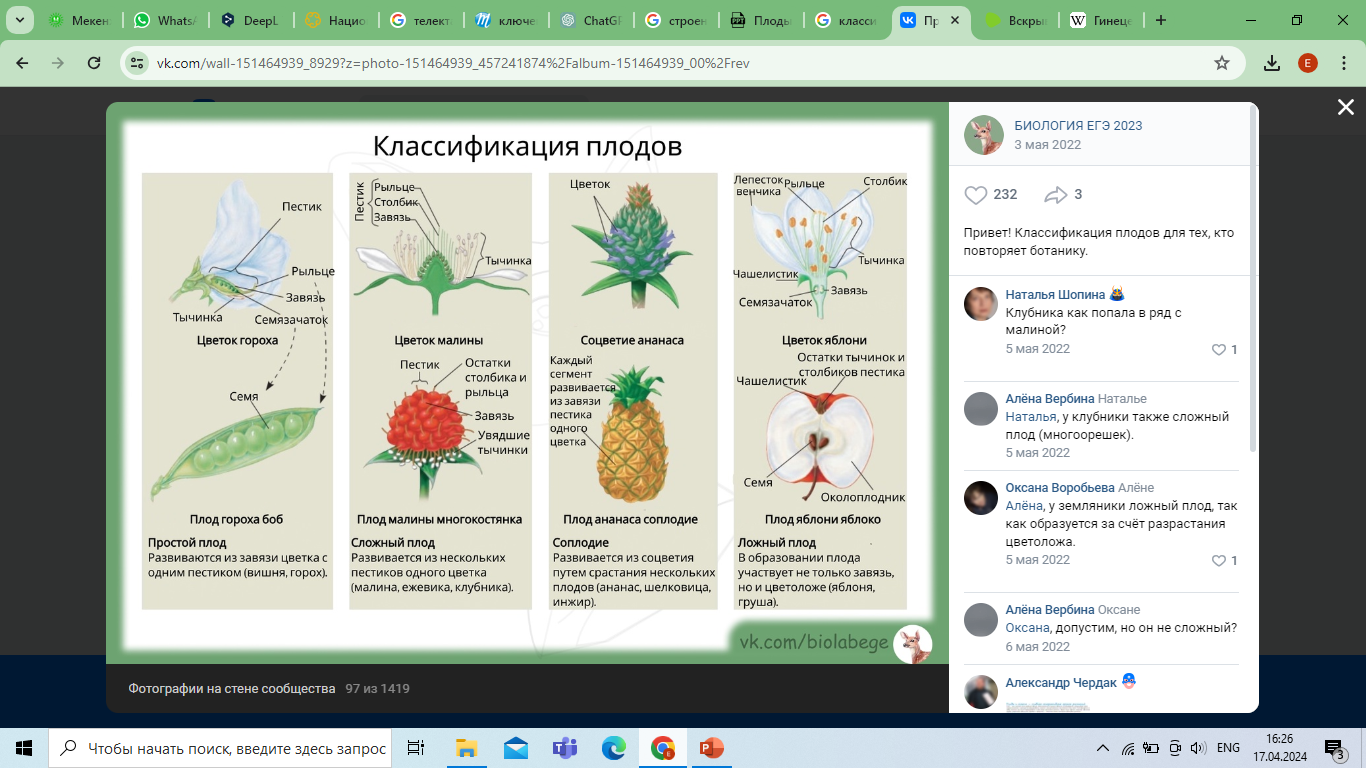 Классификация плодов
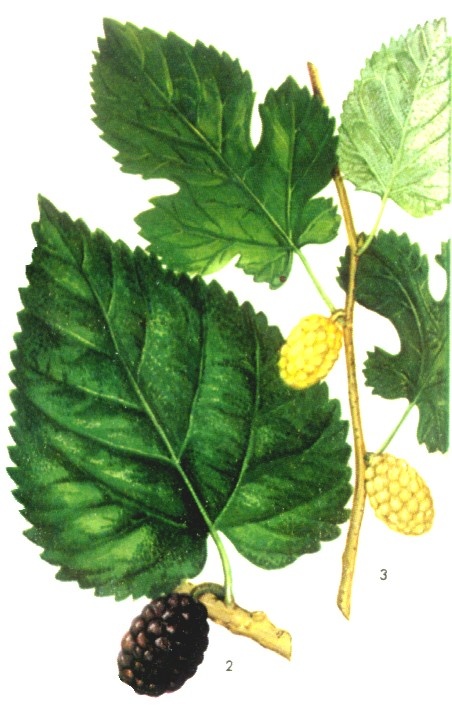 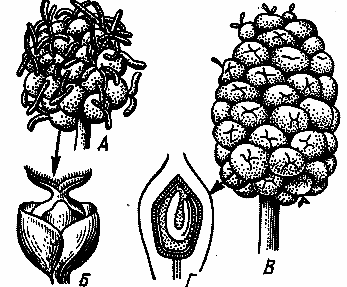 У некоторых растений может образовываться соплодие — более или менее сросшиеся в единое целое плоды, образовавшиеся из цветков одного соцветия (инжир, ананас, шелковица, сахарная свекла).
Классификация плодов
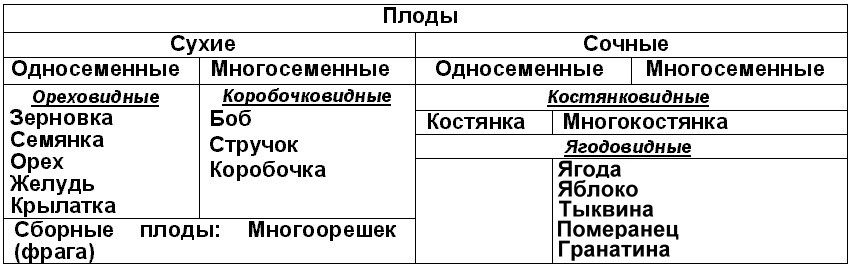 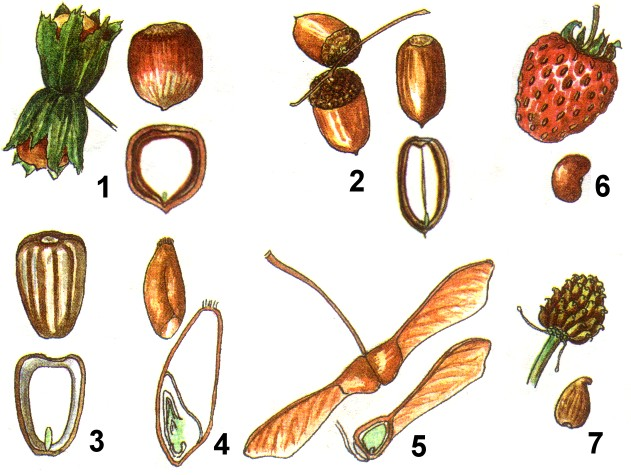 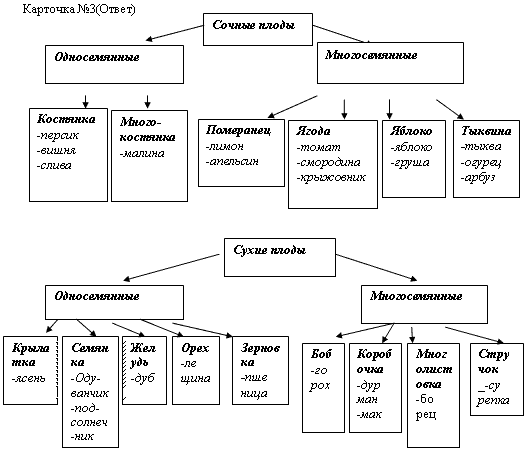 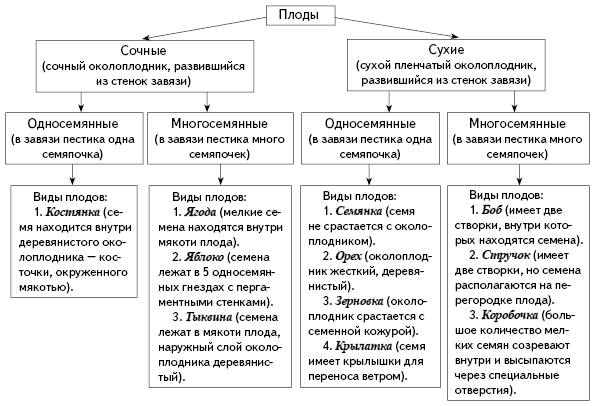 Классификация плодов
Орех – плод с деревянистым околоплодником, не срастающимся с семенной кожурой, образованный из двух плодолистиков (лещина). У лещины орехи заключены в плюску – листовидную обертку, развивающуюся из трех сросшихся прицветников; орешек – отличается от ореха меньшими размерами (гречиха, липа).
Желудь – плод с деревянистым околоплодником, не срастающимся с семенем, имеет чашевидную плюску, образованную видоизмененными стерильными веточками соцветия, характерен для различных видов дуба.
Крылатка – семянка, околоплодник которой имеет крыло, образующееся из сросшихся с околоплодником чешуевидных прицветников и прицветничков (береза, ольха) или из приросших к околоплоднику сегментов околоцветника (вяз, щавель).
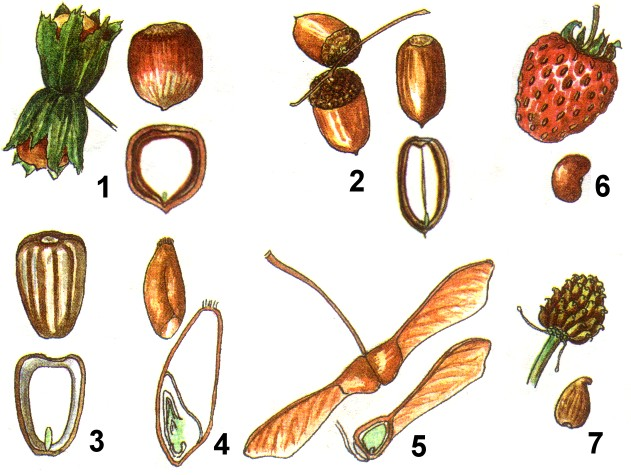 Семянка – плод с кожистым околоплодником, не срастающимся с семенем, образованный чаще всего из двух плодолистиков, характерен для сложноцветных (астра, одуванчик).
Зерновка – плод с тонким пленчатым околоплодником, срастающимся с семенной кожурой, характерен для злаков.
Классификация плодов
Боб – образован одним плодолистиком, чаще многосемянный плод (иногда односемянный, например, у клеверов), вскрывающийся одновременно по брюшному и спинному швам, семена прикрепляются к створкам плода вдоль брюшного шва (акация белая, люпин, душистый горошек).
Стручок, стручочек – многосемянный плод, образованный двумя плодолистиками, семена располагаются на перегородке между створками (левкой, сурепка, капуста). У стручка длина в четыре и более раз превышает ширину (горчица, капуста), у стручочка – в два-три раза или равна ей.
Коробочка – многосемянный плод, образованный двумя или более плодолистиками (табак, хлопчатник). Коробочки могут быть одногнездными и многогнездными.
Классификация плодов
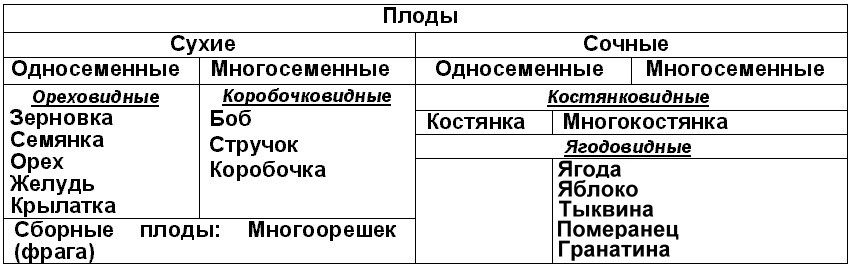 Костянковидные плоды.
Костянка – плод с мясистым сочным мезокарпием и деревянистым эндокарпием (косточка) (слива, вишня, черешня), наружный слой околоплодника, экзокарпий – тонкий, кожица. Встречается и сухая костянка – по строению плод сходен с сочной костянкой, но при полном созревании мезокарпий подсыхает (миндаль, грецкий орех).
Сборная костянка состоит из множества отдельных плодов-костянок, каждый из которых образован из отдельного пестика, и все они собраны на одном цветоложе.
Ягодовидные плоды
Ягода – как правило, многосеменной плод с сочным мясистым эндо- и мезокарпием, в мякоть которых погружены семена, и тонким пленчатым или кожистым экзокарпием (виноград, томаты, брусника, черника, клюква).
Классификация плодов
Померанец, или гесперидий – плод цитрусовых растений (апельсин, лимон). Экзокарпий ярко окрашен, содержит большое количество вместилищ эфирных масел.
Мезокарпий рыхлый, белый, губчатой консистенции, сухой и безвкусный. Клетки эндокарпа образуют соковые мешочки на длинных ножках, заполненных клеточным соком, из которых состоит съедобная мякоть плода;

Гранатина – плод, мякоть которого образуется из сочного наружного слоя семенной кожуры многочисленных семян. Околоплодник у зрелого плода подсыхает и образует твердую кожистую кожуру.
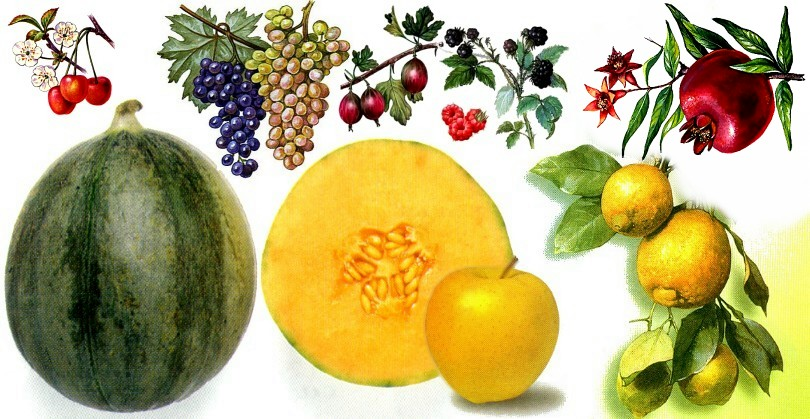 Классификация плодов
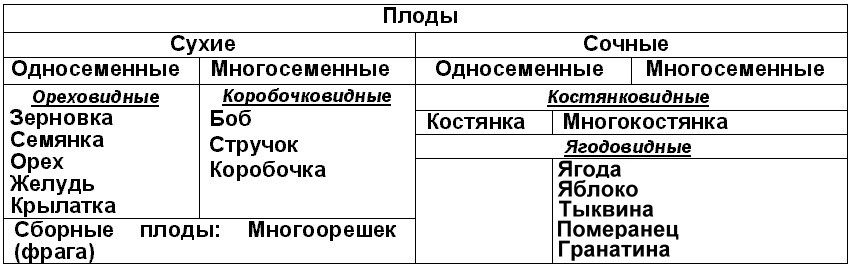 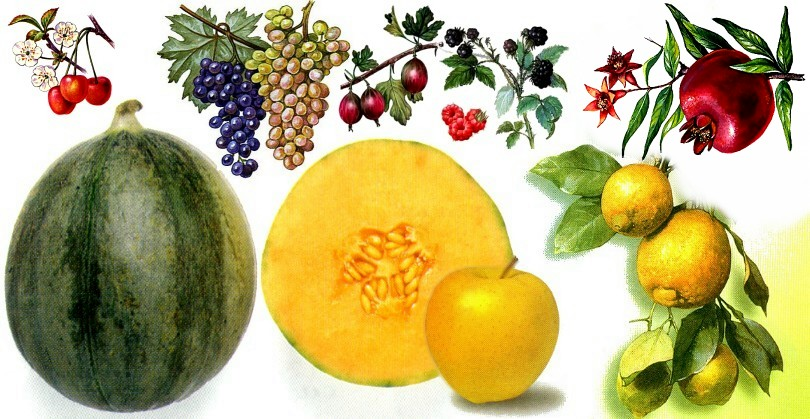 Классификация плодов
Ложные плоды – плоды, образованные не только из завязи пестика, но и из других частей цветка (чаще цветоложа). Обычно ложные плоды развиваются у растений, имеющих цветки с нижней завязью.
Яблоко – многосемянный ложный плод, у которого мякоть развивается из разросшегося цветоложа. Собственно околоплодник образует стенки гнезд с семенами (яблоня, груша, рябина, боярышник).
Тыквина – многосемянный ложный плод с твердым, жестким, одревесневающим или кожистым экзокарпием и сочным мезо- и эндокарпием. Тыквина образуется из цветков с нижней завязью, плод тыквину имеют тыква, дыня, арбуз, огурец.
Земляничина, или фрага – ложный плод (земляника, клубника), образованный из выпуклого сочного цветоложа, на котором находятся настоящие плоды-орешки. 
Цинародий  – также ложный плод, характерный для шиповника. Бокаловидное окрашенное цветоложе скрывает настоящие плоды орешки, густо покрытые волосками.
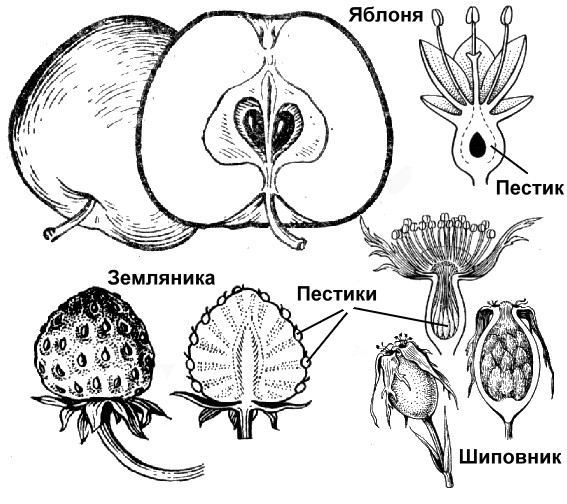 Выделяют два основных вида гинецея:
1) Апокарпный гинецей — состоит из самостоятельных плодолистиков, отличается краевой плацентацией.
а) Поликарпный гинецей — состоит из множества самостоятельных плодолистиков с краевой плацентацией.
б) Монокарпный гинецей — состоит из единственного пестика с краевой плацентацией.
2) Ценокарпный гинецей — состоит из нескольких сросшихся плодолистиков, образующих единый пестик. Выделяют три разновидности ценокарпного гинецея:
а) Синкарпный — несколько сросшихся стенками плодолистиков, плацентация центрально-угловая.
б) Паракарпный — то же, но стенки плодолистиков не сохранились. Плацентация постенная.
в) Лизикарпный — отличается от паракарпного колончатой (центральной) плацентацией.
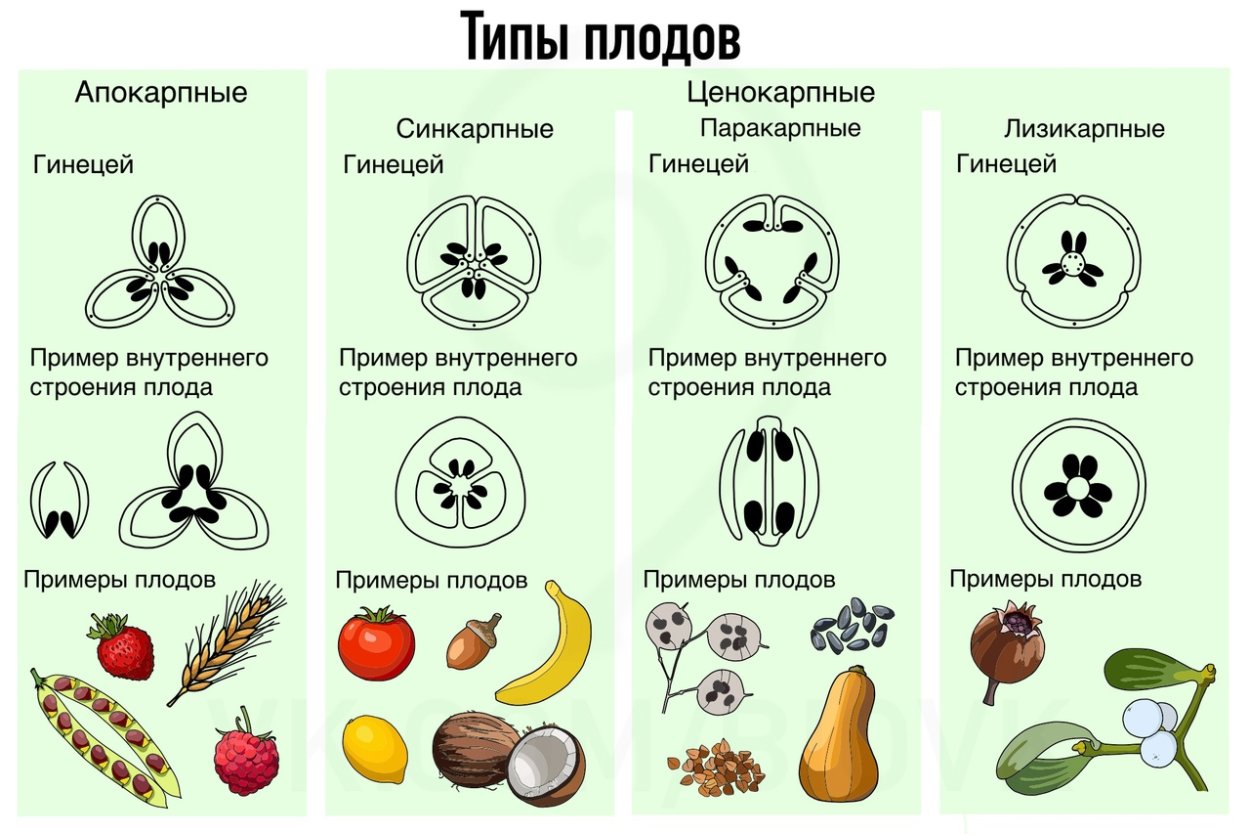 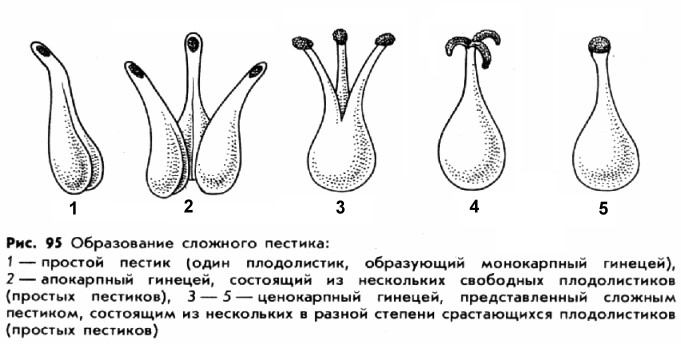 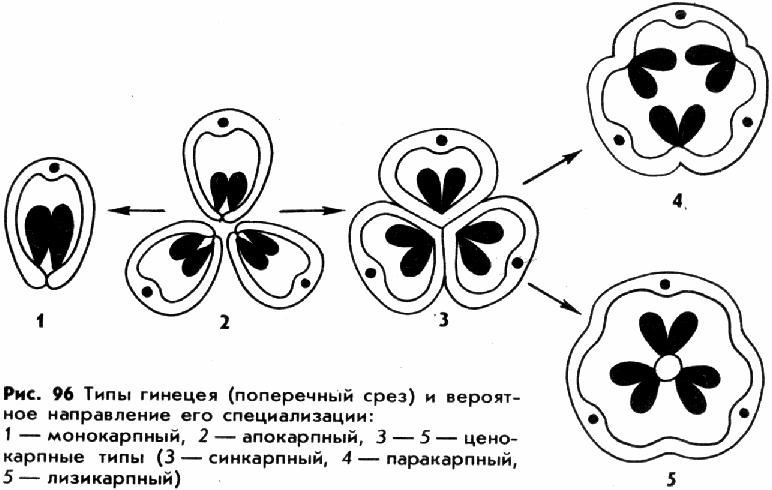 Олимпиадникам:
В зависимости от положения различают:
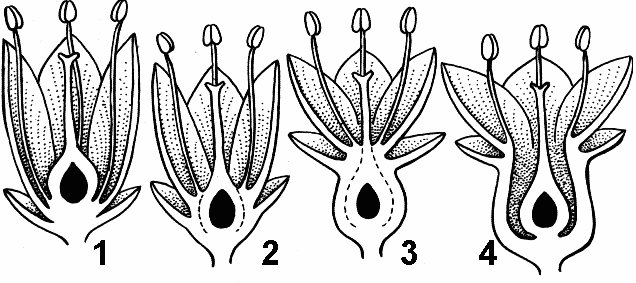 Верхнюю завязь;
Полунижнюю завязь;
Нижнюю завязь;
Верхнюю, окруженную стенками гипантия.
Подведем итоги:
Что обозначено на рисунке цифрами 1 – 7?

1 – орех
2 – желудь с плюской
3 – семянка
4 – зерновка
5 – крылатка
6 – сочный многоорешек и орешки
7 – сборный сухой многоорешек

Что обозначено на рисунке цифрами 1 – 7?

1 – коробочки белены и мака
2 – коробочка дурмана
3 – стручок капусты
4 – боб гороха
5 – коробочка хлопчатника
6 – стручочек ярутки
7 – стручок дикой редьки
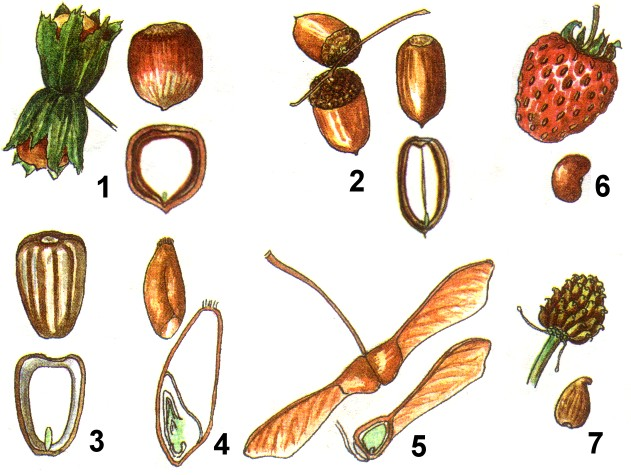 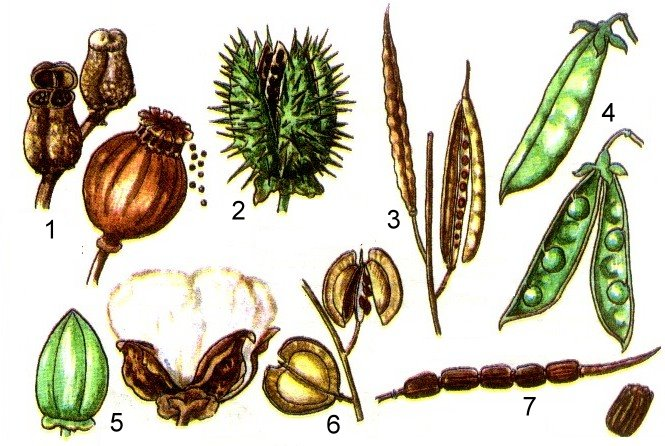 Подведем итоги:
Что обозначено на рисунке цифрами 1 – 7?

1 –
2 –
3 –
4 –
5 –
6 –
7 – 
Что обозначено на рисунке цифрами 1 – 7?

1 –
2 – 
3 – 
4 – 
5 – 
6 – 
7 –
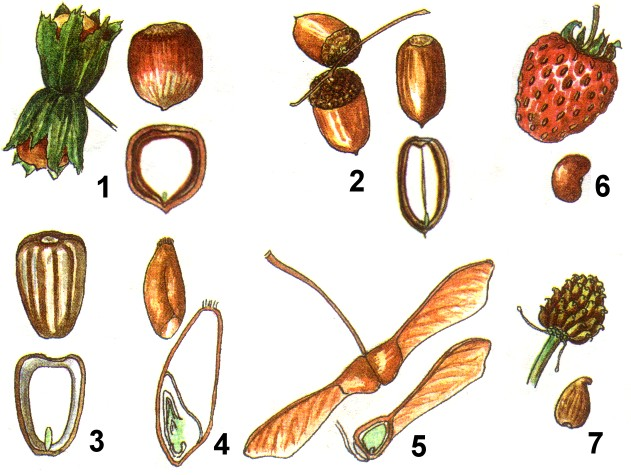 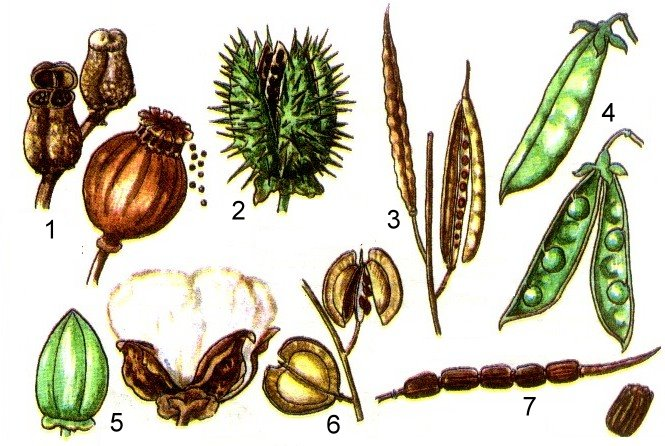 Подведем итоги. Назовите типы плодов:
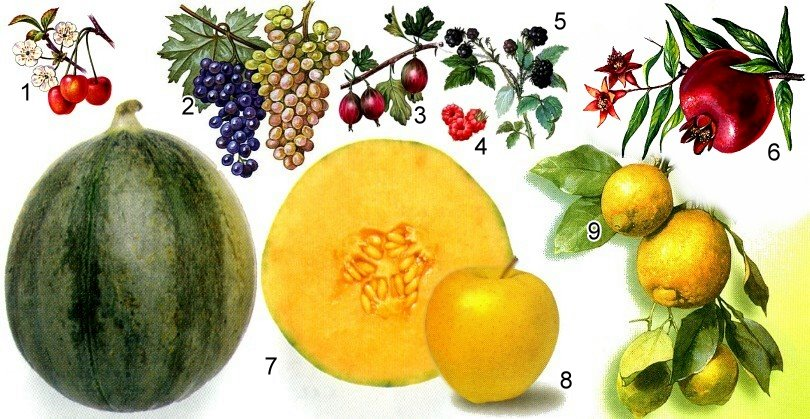 1 – костянка
2 – ягода винограда
3 – ягода крыжовника
4 – сборная костянка малины
5 – сборная костянка ежевики
6 – гранатина
7 – тыквина
8 – яблоко
9 – померанец
Подведем итоги. Назовите типы плодов:
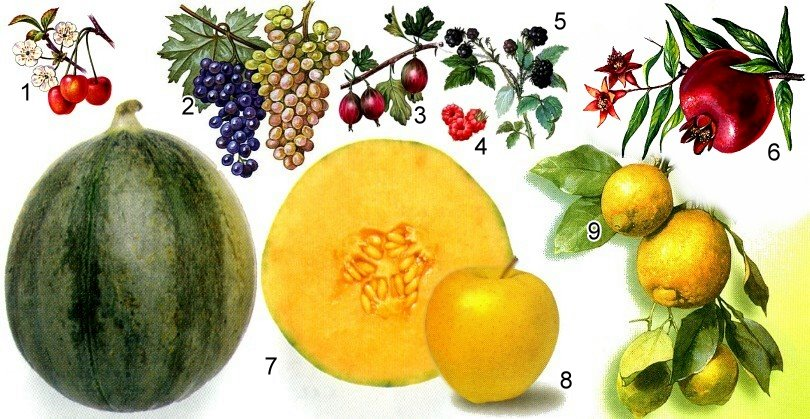 6 – 
7 – 
8 – 
9 –
1 –
2 –
3 –
4 –
5 –
Подведем итоги:
Какие плоды называют ложными?
Какие части цветка яблони принимают участие в образовании плода?
Какие части цветка земляники принимают участие в образовании плода?
Что образуется из пестиков в цветке земляники?
Какие части цветка шиповника принимают участие в образовании плода?
Что образуется из пестиков в цветке шиповника?
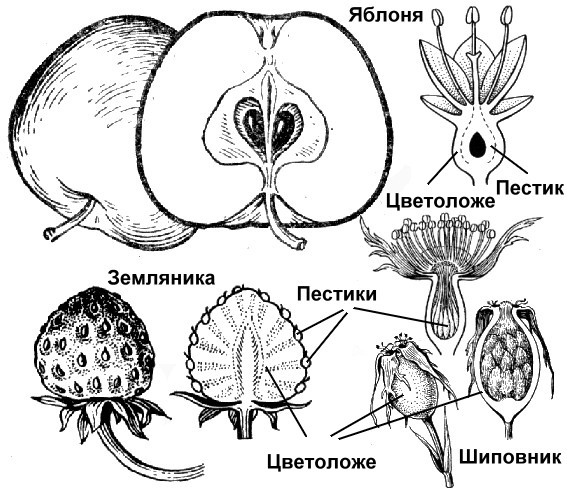 Характеристика семян
Семя — высокоспециализированный орган полового размножения, расселения и переживания неблагоприятных условий жизни у семенных растений, развивающийся обычно после оплодотворения из семязачатка. 

Типичное семя состоит из покровов (кожуры), зародыша и питательной ткани. 

Питательная ткань.

Эндосперм, образуется из триплоидной центральной клетки.

Семядоли – диплоидная ткань у большинства двудольных растений.

Перисперм – образуется из диплоидных клеток нуцеллуса.
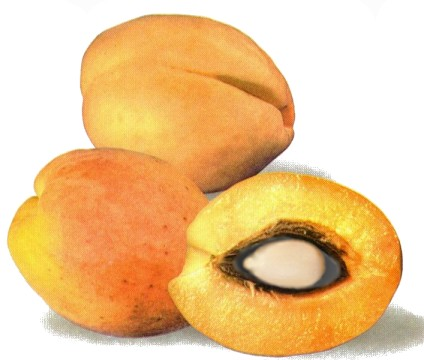 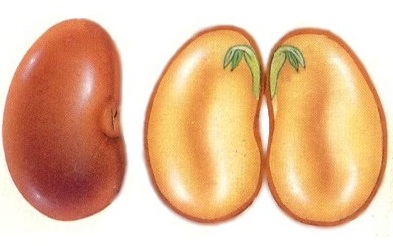 [Speaker Notes: Семя — высокоспециализированный орган полового размножения, расселения и переживания неблагоприятных условий жизни у семенных растений, развивающийся обычно после оплодотворения из семязачатка. 
Состав семян 
Семена характеризуются определенным химическим составом, который зависит от биологических особенностей вида и сорта, условий питания, возраста, температуры и т.д. Все вещества семени можно разделить на две группы: неорганические и органические. 
Неорганические вещества семян представлены водой и минеральными веществами. Даже самые сухие на вид семена содержат от 7 до 12% воды. В этом можно убедиться, нагревая семена в пробирке. При этом на стенках пробирки будут образовываться капли воды. При сжигании семян остается зола, представляющая собой смесь различных минеральных солей. 
Семена всех растений содержат органические вещества — белки, жиры и углеводы. Однако их процентное содержание в семенах различных растений не одинаково. В семенах одних растений накапливается большое количество крахмала (у пшеницы 66%, у ржи — 67%), в других — жиры (у льна до 48%, у клещевины до 70%), в третьих — белки (у гороха — 22-34%, у сои — 34-45%). В любом случае, в большем или меньшем количестве в семенах содержатся все органические вещества.]
Характеристика семян
Семена без эндосперма и без перисперма на примере семени фасоли.

 Снаружи семя покрыто толстой кожурой, на вогнутой стороне которой можно обнаружить рубчик и микропиле. Под кожурой располагается зародыш,  состоящий из  двух  крупных семядолей, имеющих почковидную форму, и расположенных между ними зародышевого корешка, стебелька и почечки с листочками.
После оплодотворения в процессе развития семени питательные вещества из эндосперма поглощаются зародышем и откладываются в виде крахмальных и алейроновых зерен в семядолях, поэтому семядоли сильно разрастаются.
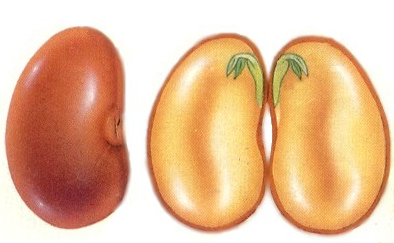 Характеристика семян
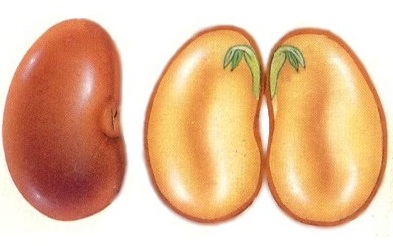 1. Семенная кожура.
Формируется обычно из покровов семязачатка. На поверхности семенной кожуры можно заметить маленькое отверстие — бывший семявход, или микропиле, а также рубчик — место бывшего прикрепления семяножки.
2. Зародыш. 
Возникает из оплодотворенной яйцеклетки. Имеет диплоидный набор хромосом. Зародыш — главная часть семени, состоящая из корешка, стебелька, почечки с листочками и одной или двух семядолей (первых зародышевых листьев).
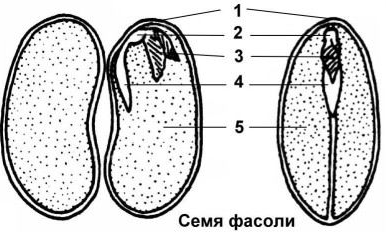 1 – семенная кожура; 2 – зародышевый стебелек; 3 – зародышевая почечка; 4 – зародышевый корешок; 5 – семядоли.
[Speaker Notes: 1 — хохолок; 2 — околоплодник; 3 — семенная кожура; 4 — алейроновый слой; 5 — эндосперм; 6 — зародыш; 7 — щиток; 8 — почка; 9 — стебелек; 10 — корешок.
5.2.2. Строение семени
Типичное семя состоит из покровов (кожуры), зародыша и питательной ткани. 
Семенная кожура 
Формируется обычно из покровов семязачатка. На поверхности семенной кожуры можно заметить маленькое отверстие — бывший семявход, или микропиле, а также рубчик — место бывшего прикрепления семязачатка в завязи. 
Главная функция семенной кожуры — защита зародыша от высыхания, механических повреждений и т.д. Кроме того, она способствует распространению семян.
Зародыш 
Возникает из оплодотворенной яйцеклетки. Имеет диплоидный набор хромосом. Зародыш — главная часть семени, состоящая из корешка, стебелька, почечки с листочками и одной или двух семядолей (первых зародышевых листьев). 
Запасающие ткани
Запасающие ткани семени — эндосперм, перисперм, основная ткань семядолей. Эндосперм развивается из оплодотворенного центрального ядра зародышевого мешка (имеет триплоидный набор хромосом), перисперм — из нуцеллуса (имеет диплоидный набор хромосом). Они состоят из тонкостенных паренхимных клеток, обычно целиком заполненных питательными веществами.]
Характеристика семян
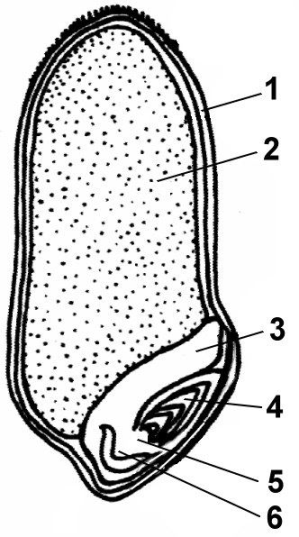 Строение зерновки пшеницы.

В зерновке пшеницы (плод) различают три основные части: семенную кожуру, сросшуюся с околоплодником; зародыш семени; питательную ткань — эндосперм.
Эндосперм составляет основную часть семени, представлен триплоидными клетками  с запасом питательных веществ в виде зерен крахмала.
По периферии эндосперм окружен клетками алейронового слоя с запасным белком в виде алейроновых зерен.
К эндосперму прилежит зародыш. В зародыше хорошо различимы корешок, почечка с листочками, стебелек и одна семядоля, которая преобразована в  щиток  (вторая  семядоля редуцирована).
1 – семенная кожура, сросшаяся с околоплодником; 2 – эндосперм; 3 – семядоля, щиток; 4 – зародышевая почечка; 5 – зародышевый стебелек; 6 – зародышевый корешок.
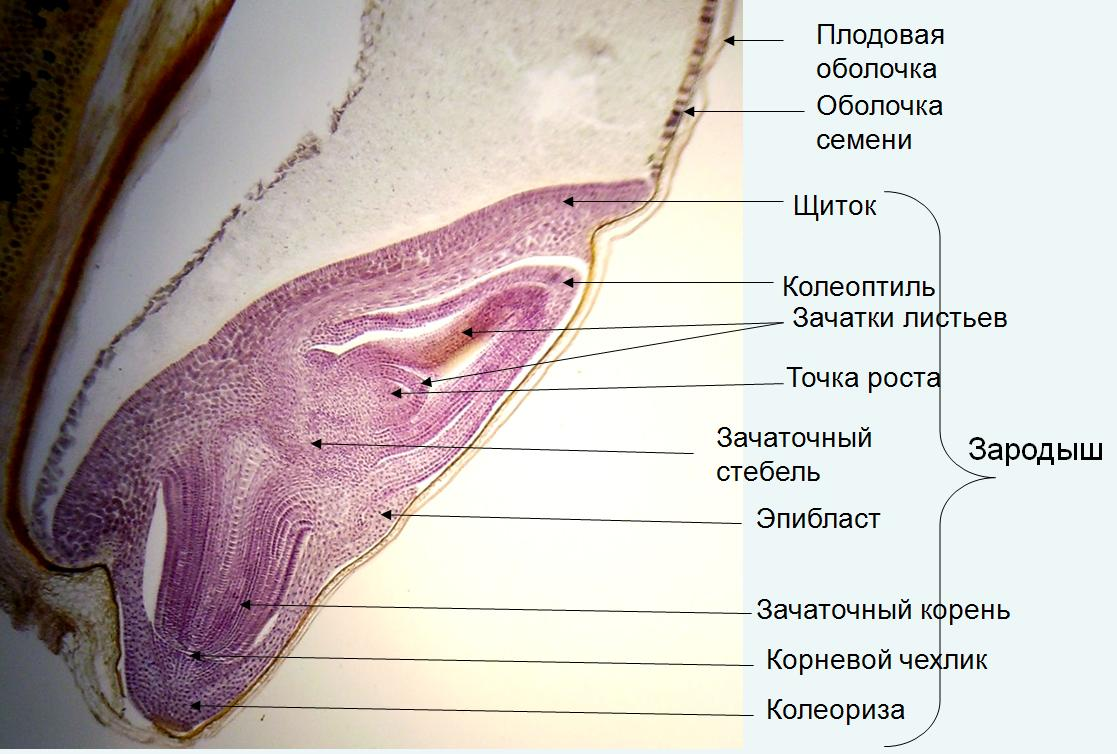 Характеристика семян
Перисперм.
Перисперм – питательная ткань многих семян, образуется из диплоидных клеток нуцеллуса и имеет диплоидный набор хромосом.
Таким образом питательные вещества в семени могут откладываться в перисперме, эндосперме или семядолях.  По содержанию питательных веществ семена можно классифицировать:
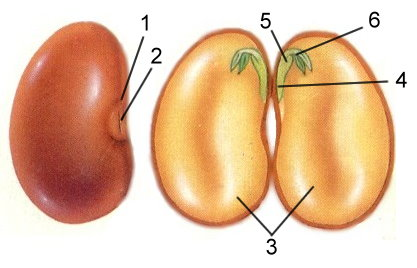 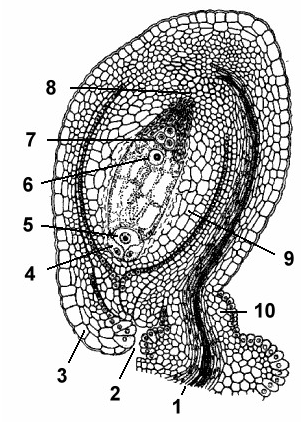 1 – плацента;
2 – микропиле;
3 – интегументы;
4 – синергиды;
5 – яйцеклетка;
6 – центральная клетка;
7 – антиподы;
8 – халаза;
9 – нуцеллус;
10 – семяножка.
1 – микропиле; 2 – рубчик; 3 – семядоли; 4 – зародышевый корешок; 5 – зародышевый стебелек; 6 – зародышевая почечка.
[Speaker Notes: 1 — хохолок; 2 — околоплодник; 3 — семенная кожура; 4 — алейроновый слой; 5 — эндосперм; 6 — зародыш; 7 — щиток; 8 — почка; 9 — стебелек; 10 — корешок.
5.2.2. Строение семени
Типичное семя состоит из покровов (кожуры), зародыша и питательной ткани. 
Семенная кожура 
Формируется обычно из покровов семязачатка. На поверхности семенной кожуры можно заметить маленькое отверстие — бывший семявход, или микропиле, а также рубчик — место бывшего прикрепления семязачатка в завязи. 
Главная функция семенной кожуры — защита зародыша от высыхания, механических повреждений и т.д. Кроме того, она способствует распространению семян.
Зародыш 
Возникает из оплодотворенной яйцеклетки. Имеет диплоидный набор хромосом. Зародыш — главная часть семени, состоящая из корешка, стебелька, почечки с листочками и одной или двух семядолей (первых зародышевых листьев). 
Запасающие ткани
Запасающие ткани семени — эндосперм, перисперм, основная ткань семядолей. Эндосперм развивается из оплодотворенного центрального ядра зародышевого мешка (имеет триплоидный набор хромосом), перисперм — из нуцеллуса (имеет диплоидный набор хромосом). Они состоят из тонкостенных паренхимных клеток, обычно целиком заполненных питательными веществами.]
Олимпиадникам:
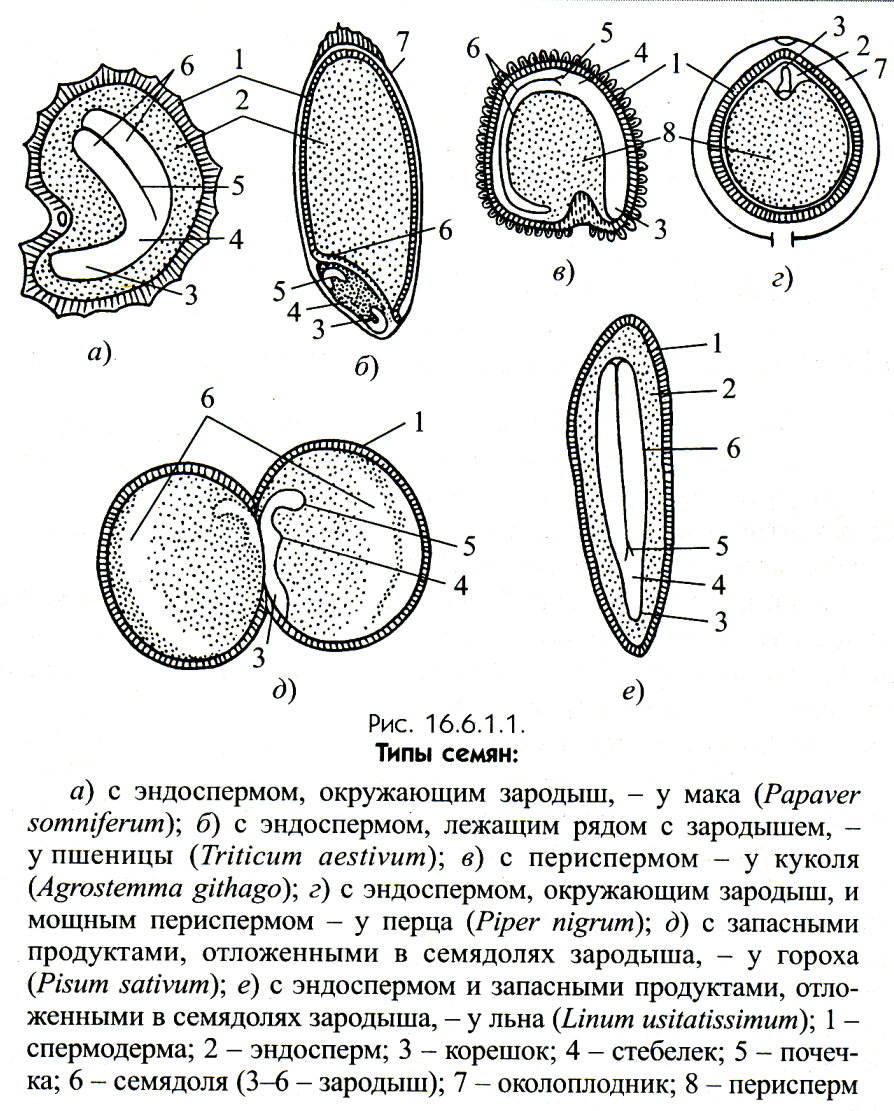 В зависимости от места локализации запасных питательных веществ различают четыре пять типов семян:

семена с эндоспермом (мак, пшеница);
семена с периспермом (куколь);
семена с эндоспермом и мощным периспермом (перец);
семена с питательными веществами в зародыше (горох, фасоль);
семена с эндоспермом  и питательными веществами в семядолях (лен).
Условия прорастания семян
Для прорастания семян необходимы определенные условия, главными из которых являются: 1 – наличие воды; 2 – доступ кислорода; 3 – определенная температура; 4 –  живой зародыш семени.

Перед прорастанием семена должны набухнуть. При этом семена поглощают большое количество воды. Это необходимо для активизации ферментов, которые переводят запасные вещества семени в легкоусвояемую и доступную для зародыша форму.

Семена некоторых растений нуждаются в скарификации. Скарификация — механическое повреждение водонепроницаемых покровов семени. Она может проводиться вручную или с помощью специальных механизмов.
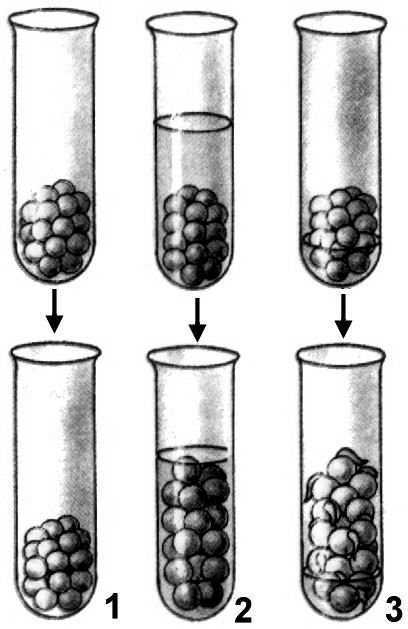 Условия прорастания семян
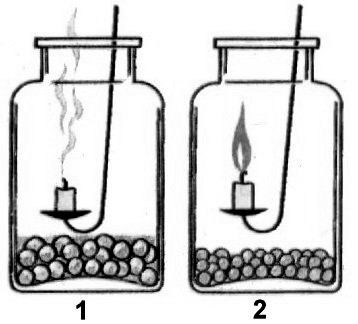 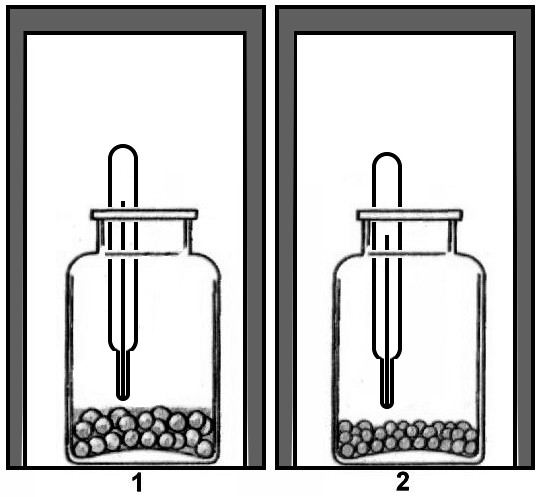 Прорастающие семена интенсивно дышат. Кислород необходим для осуществления окислительно-восстановительных процессов, стимулирующих деление и рост клеток зародыша. При этом они поглощают кислород и выделяют углекислый газ. Сырое зерно, собранное в кучу сильно разогревается – в результате дыхания выделяется много энергии, что приводит к гибели зародышей семян.
Поэтому в хранилища засыпают сухие семена, хранилища проветривают.
Условия прорастания семян
Большое значение для прорастания семян имеет температура. Семена многих растений способны прорастать в довольно широком диапазоне температур. Однако для каждого вида существуют определенные верхний и нижний пределы. Для большинства растений минимальное значение температуры — 0-5С, а максимальное — 45-48С. 

Оптимальной для прорастания семян многих растений считается температура 25-35С.
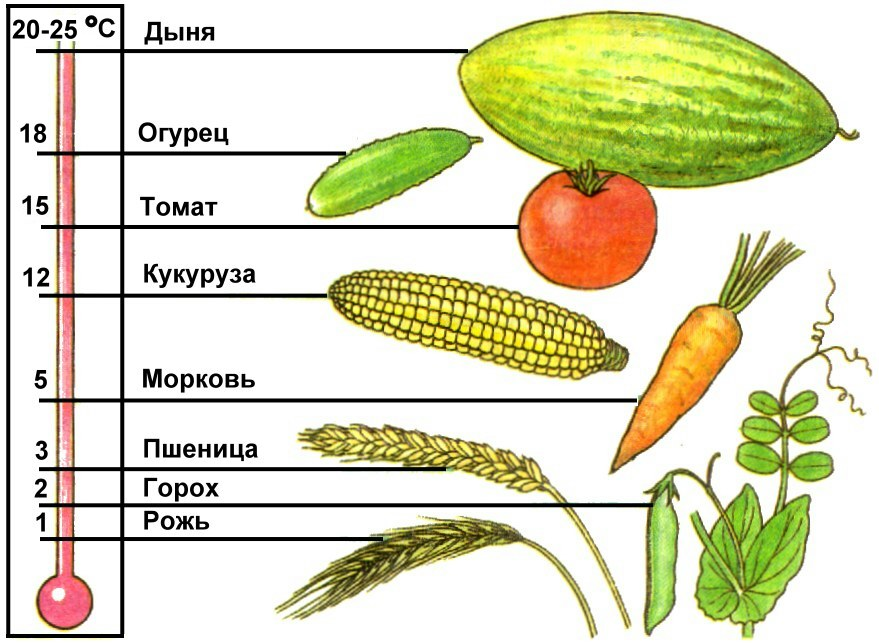 К холодостойким растениям относится рожь, горох, пшеница.
К теплолюбивым – дыня, огурец, томаты.
Условия прорастания семян
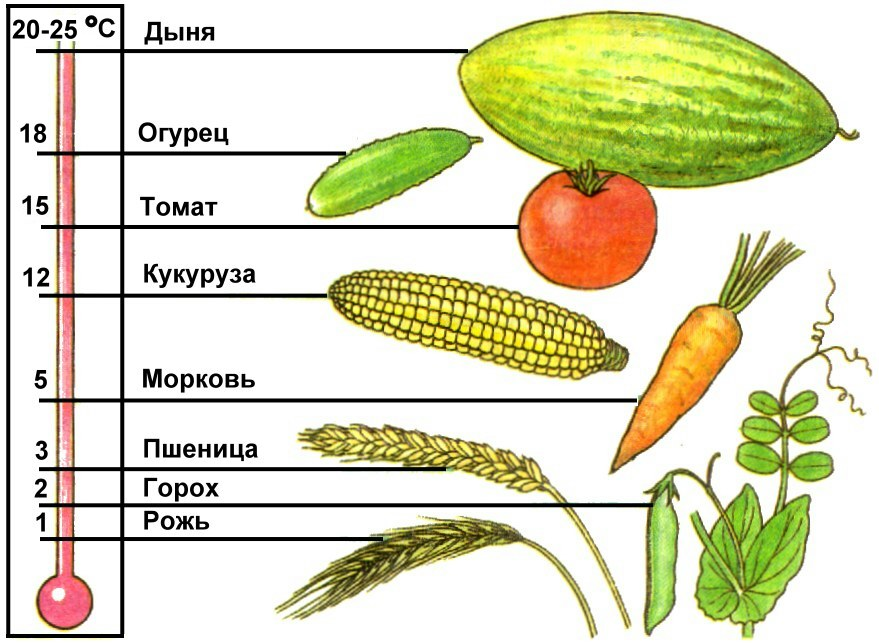 Семена многих растений умеренных и холодных климатических поясов не прорастают без промораживания.

Поэтому в сельскохозяйственной практике применяют стратификацию — выдерживание семян во влажном песке при низких температурах. Этот прием ускоряет прорастание семян многих растений.
Олимпиадникам:
Что обозначено буквами а-е?

а) семена с эндоспермом, окружающем зародыш (мак); 
б) семена с эндоспермом, прилегающем к зародышу (пшеница);
в) семена с периспермом (куколь);
г) семена с эндоспермом и мощным периспермом (перец);
д) семена с питательными веществами в зародыше (горох, фасоль);
е) семена с эндоспермом  и питательными веществами в семядолях (лен).
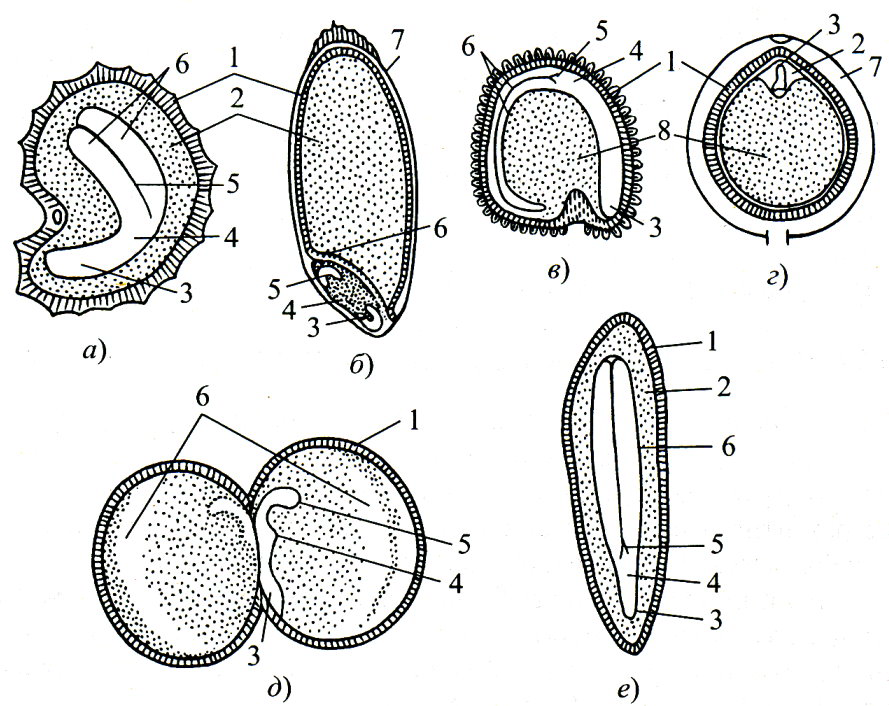 Олимпиадникам:
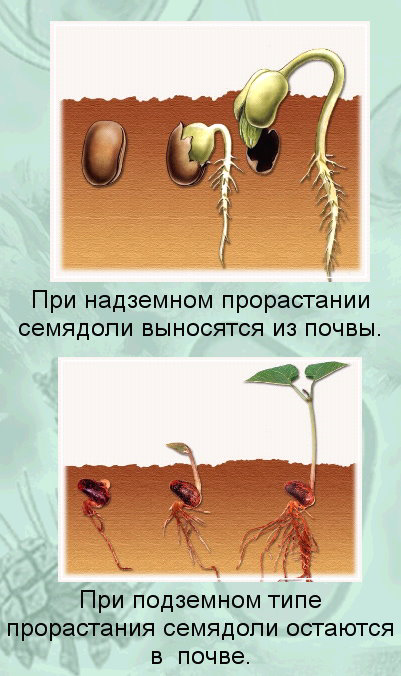 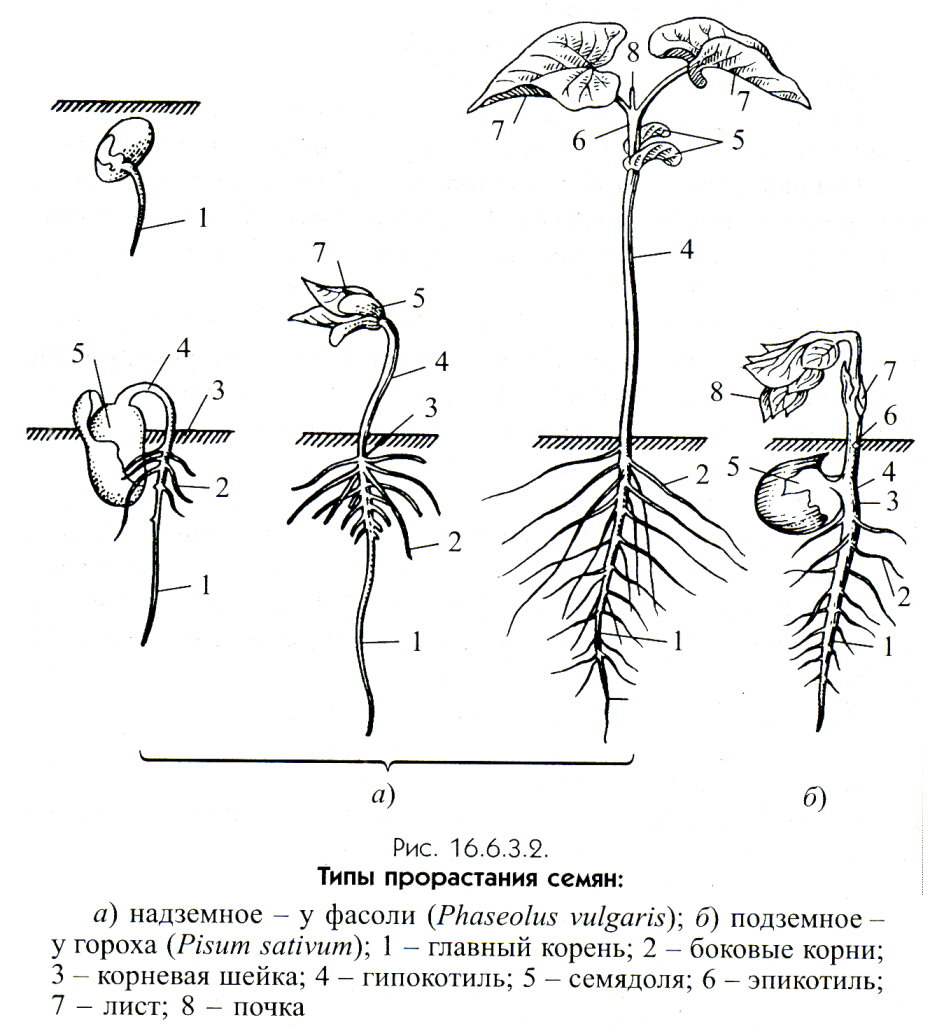 Олимпиадникам. Назовите плоды:
Семейство Крестоцветные:	стручок, стручочек. 
Семейство Пасленовые:	ягода, коробочка.
Семейство Бобовые:		боб.
Семейство Розоцветные:
Вишня			костянка.
Яблоня			яблоко.
Земляника			фрага.
Ежевика			сборная костянка.
Малина			сборная костянка.
Груша, рябина		яблоко.
Шиповник			многоорешек, цинародий.
Семейство Сложноцветные:	семянка.
Семейство Лилейные:	ягода, коробочка.
Семейство Злаки:		зерновка.
Семейство Тыквенные:	тыквина.
Семейство Пальмы: кокосовой пальмы:
волокнистая костянка (с волокнистым мезокарпием и каменистым эндокарпием);
сейшельской пальмы: синкарпная костянка, семена самые крупные в мире – до 45 см.
Семейство Ивовые, ива:	коробочка.
Семейство Лоховые, облепиха:	однокостянка.
Семейства Липовые:		орех.
Семейство Буковые:
 дуб, каштан, береза, лещина:	орех. 
Семейство Конскокаштановые:	коробочка.
Семейство Ореховые:	грецкий орех – костянка.
Семейство Банановые:	банан - синкарпная ягода.
Кофе:			костянка.
Клен:			крылатка.